Keeperstraining
Oefeningen voor de jeugdkeeperstrainer en jeugdkeeper

Fred Scheffers
Keeperstraining.
Keeperstraining is een vak apart. Daar zijn de meeste keeperstrainers inmiddels wel achter gekomen. De volgende oefeningen zijn in aangepaste vorm te geven aan elke jeugdkeeper. Of je nu met een jo 8 keeper staat of met een keeper uit de jo 19. Natuurlijk wordt er minder intensief getraind met jo 8 maar dat is een kwestie van aanpassen. In plaats van 5 rondjes maak je er als trainer 3 rondjes van. Snelheid van schoppen of aangooien van een bal verschilt per leeftijdsklasse. Hou hier als keeperstrainer rekening mee.
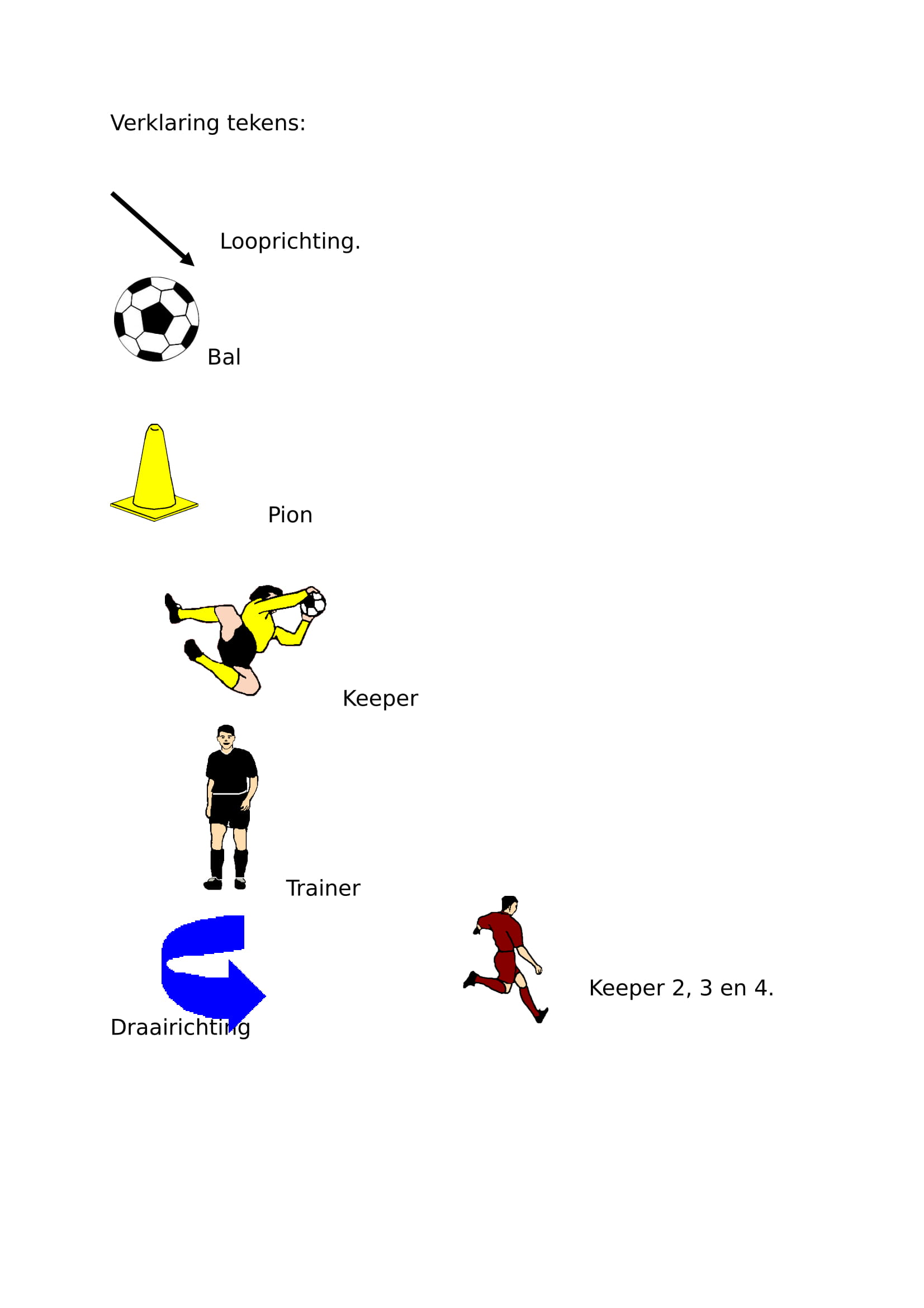 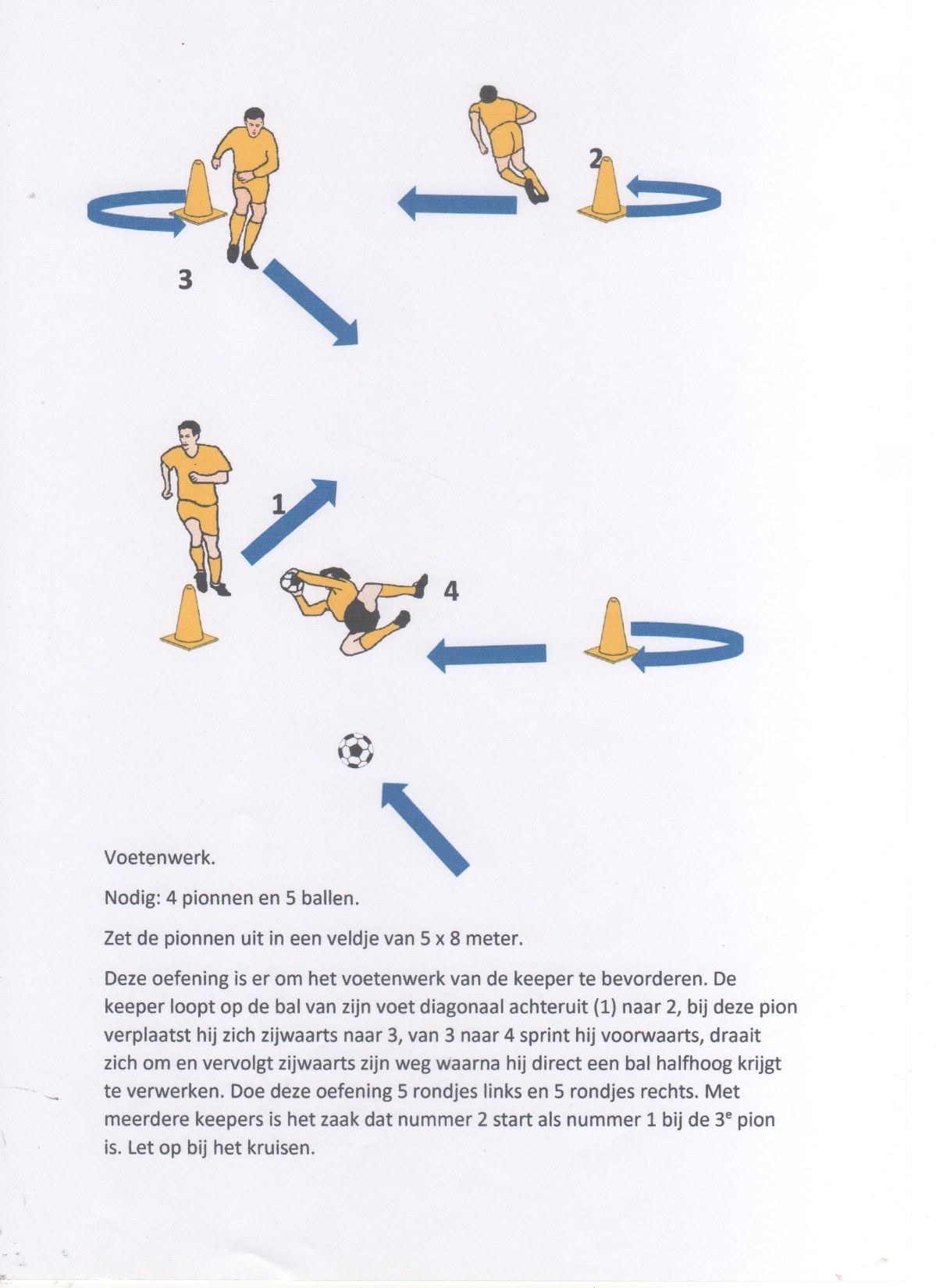 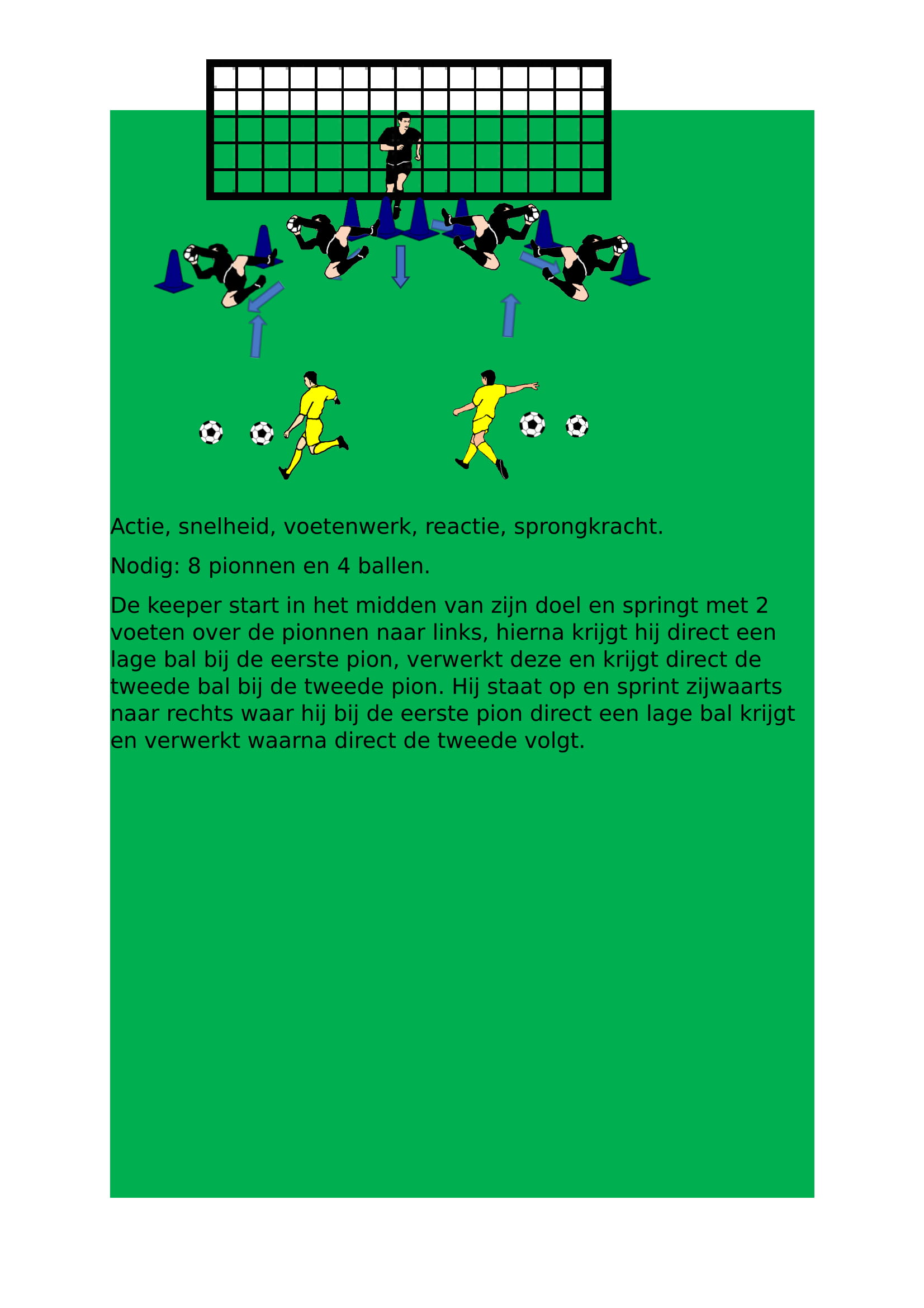 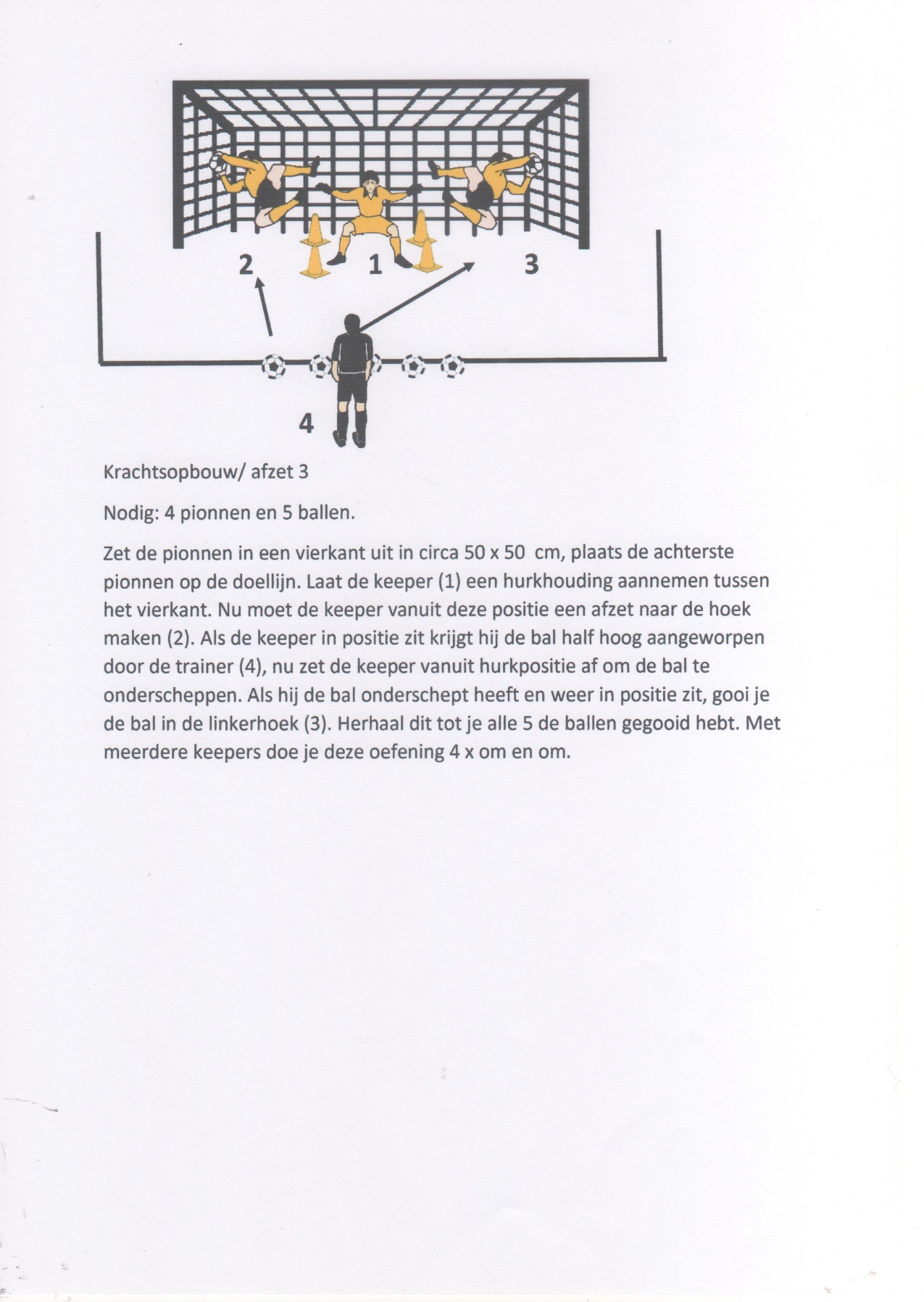 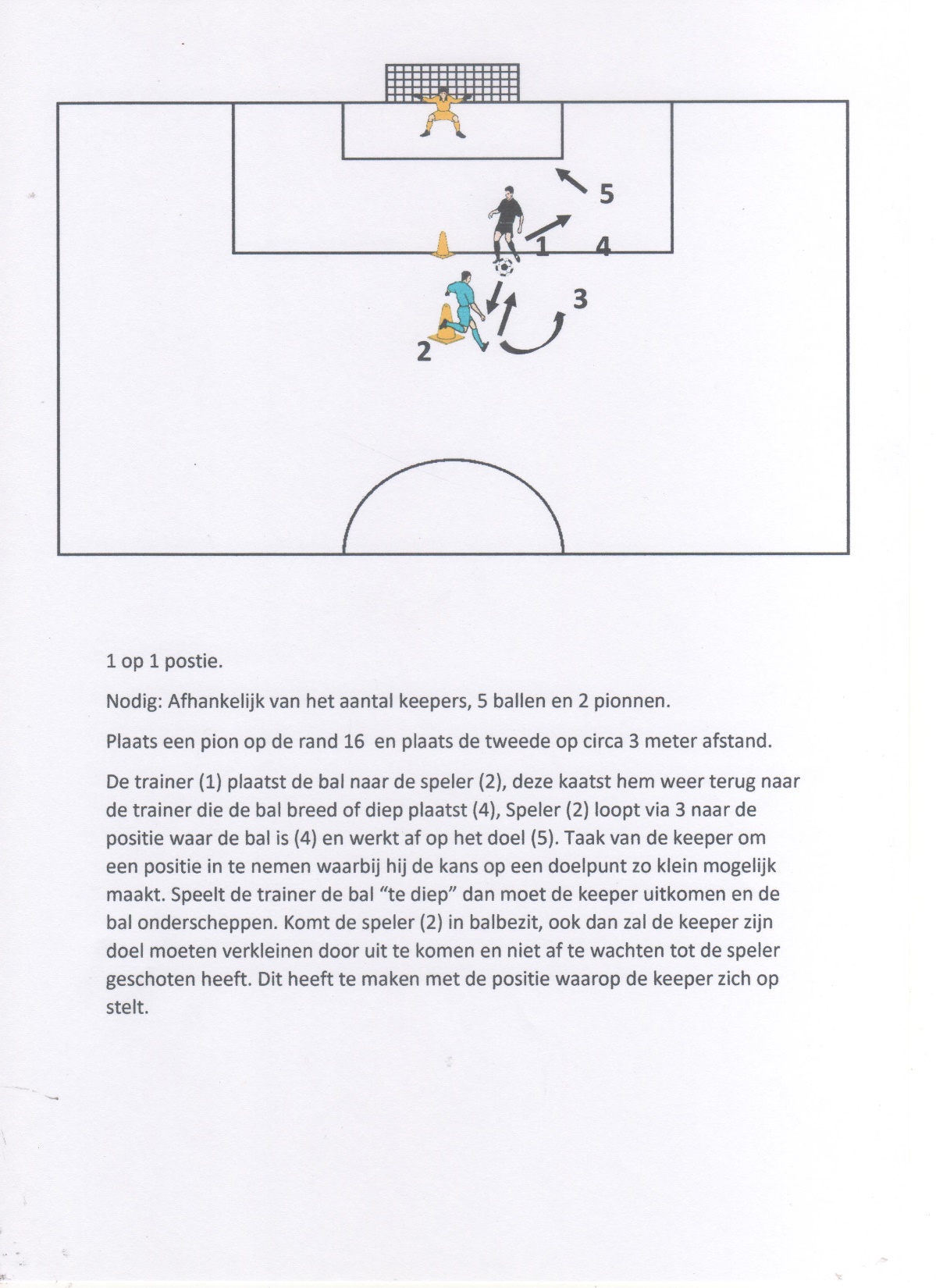 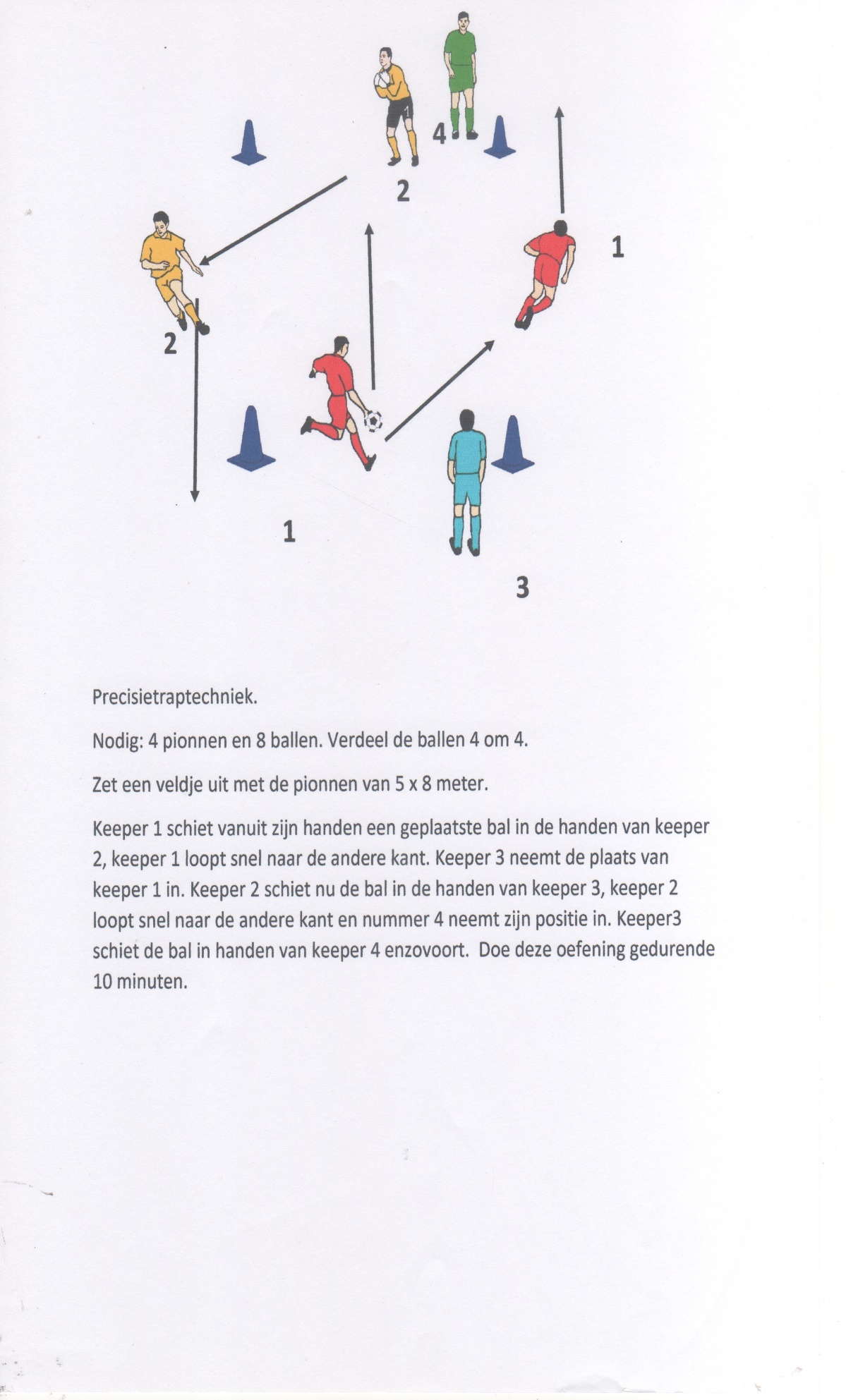 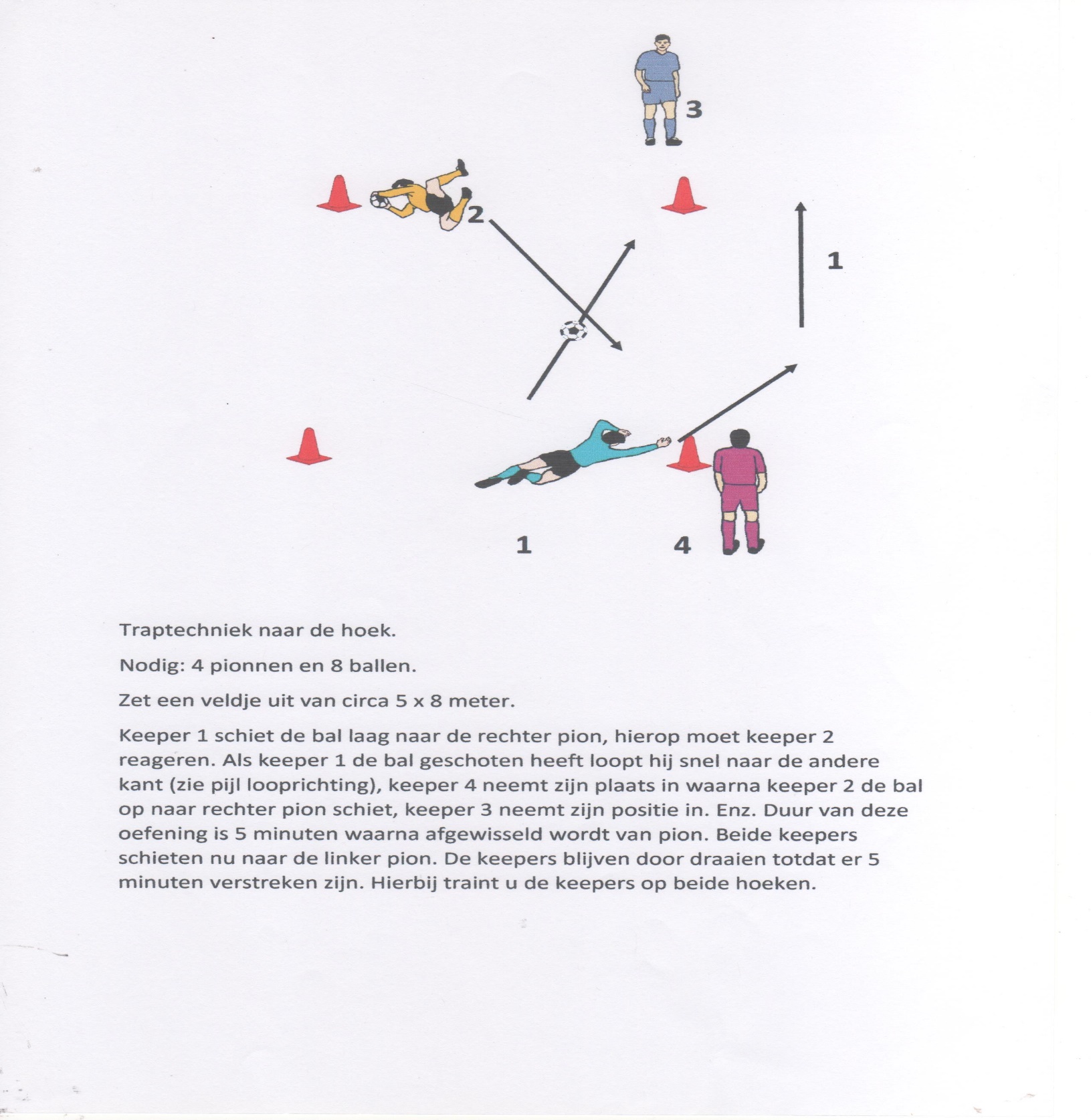 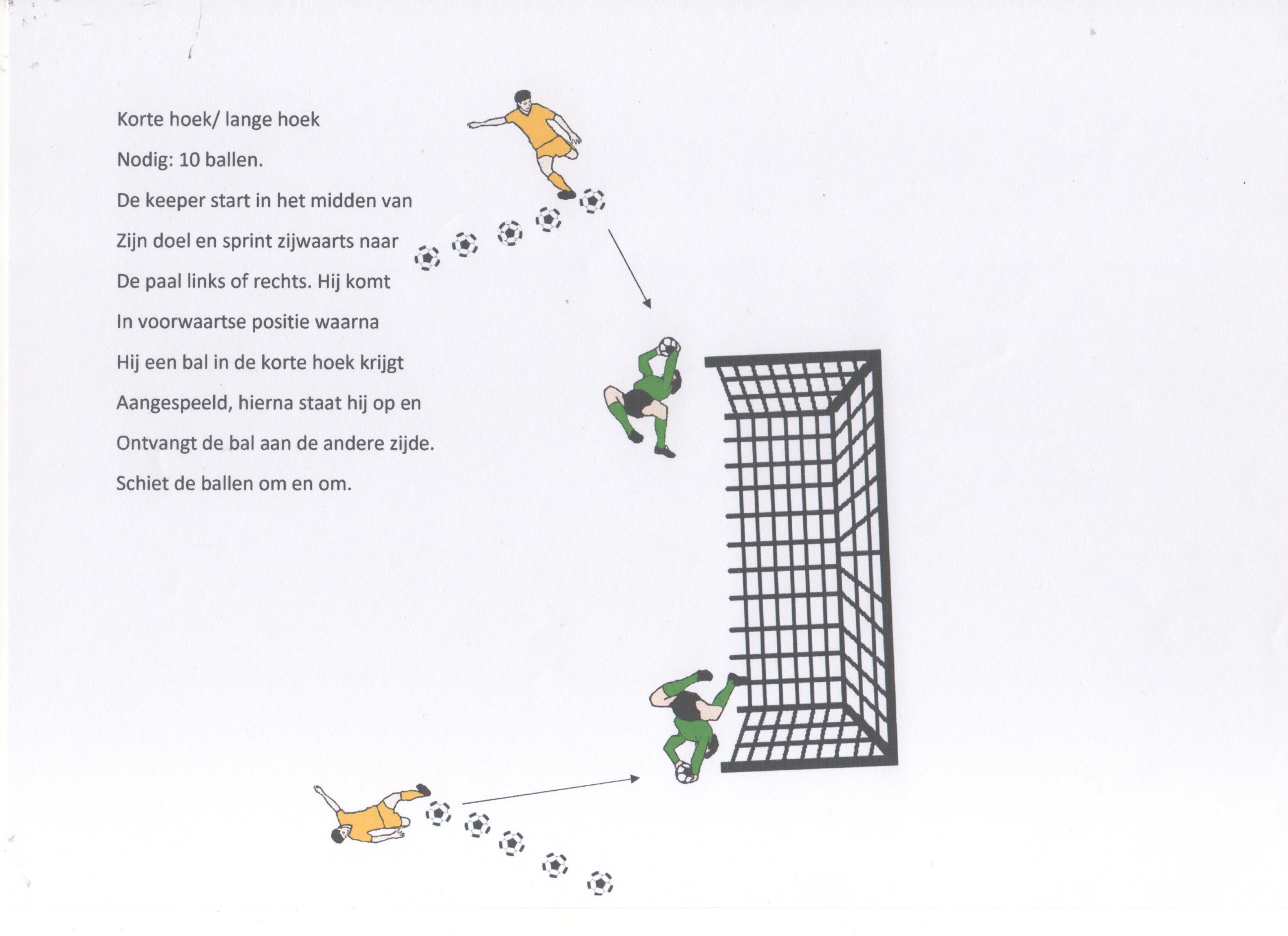 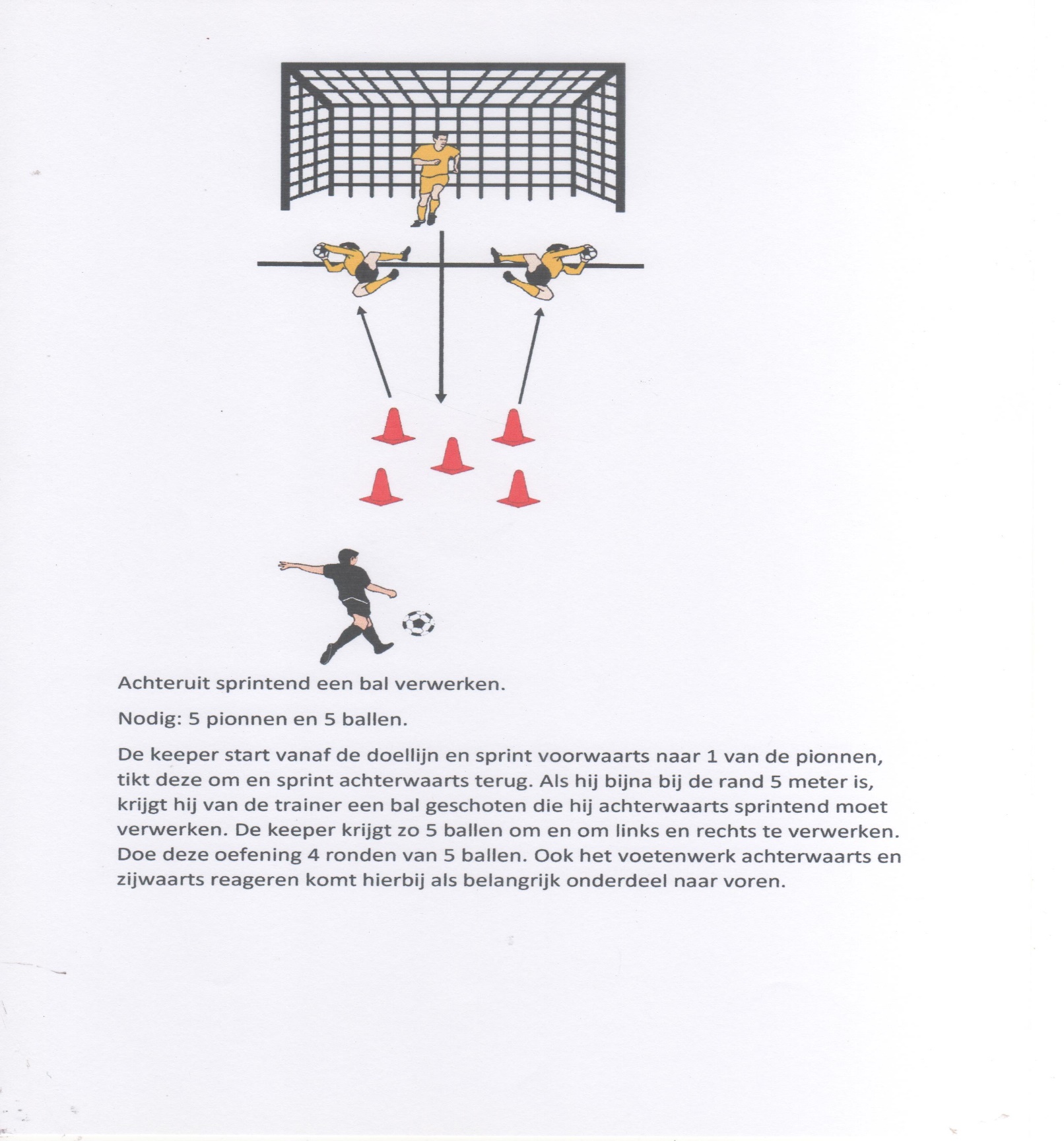 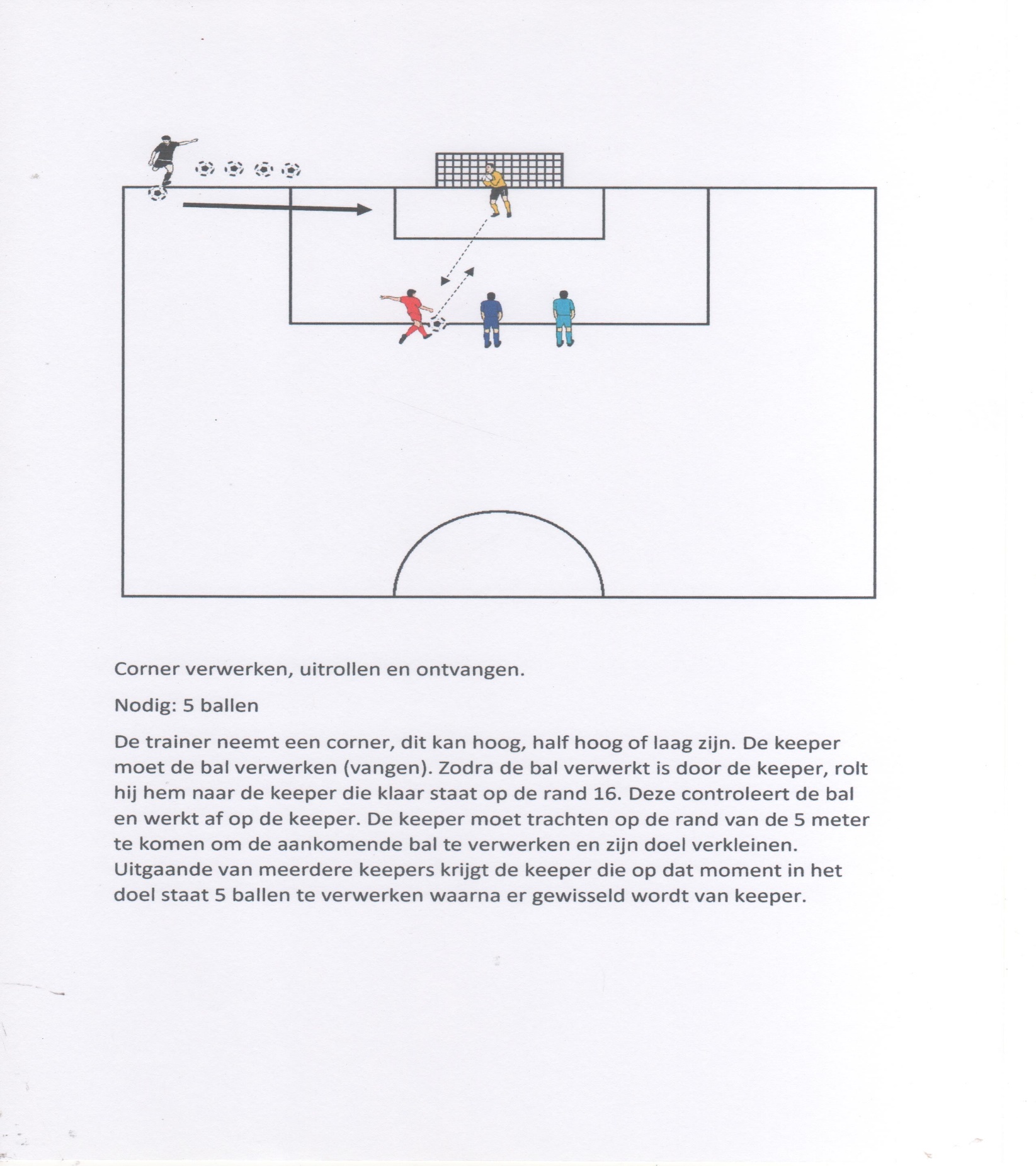 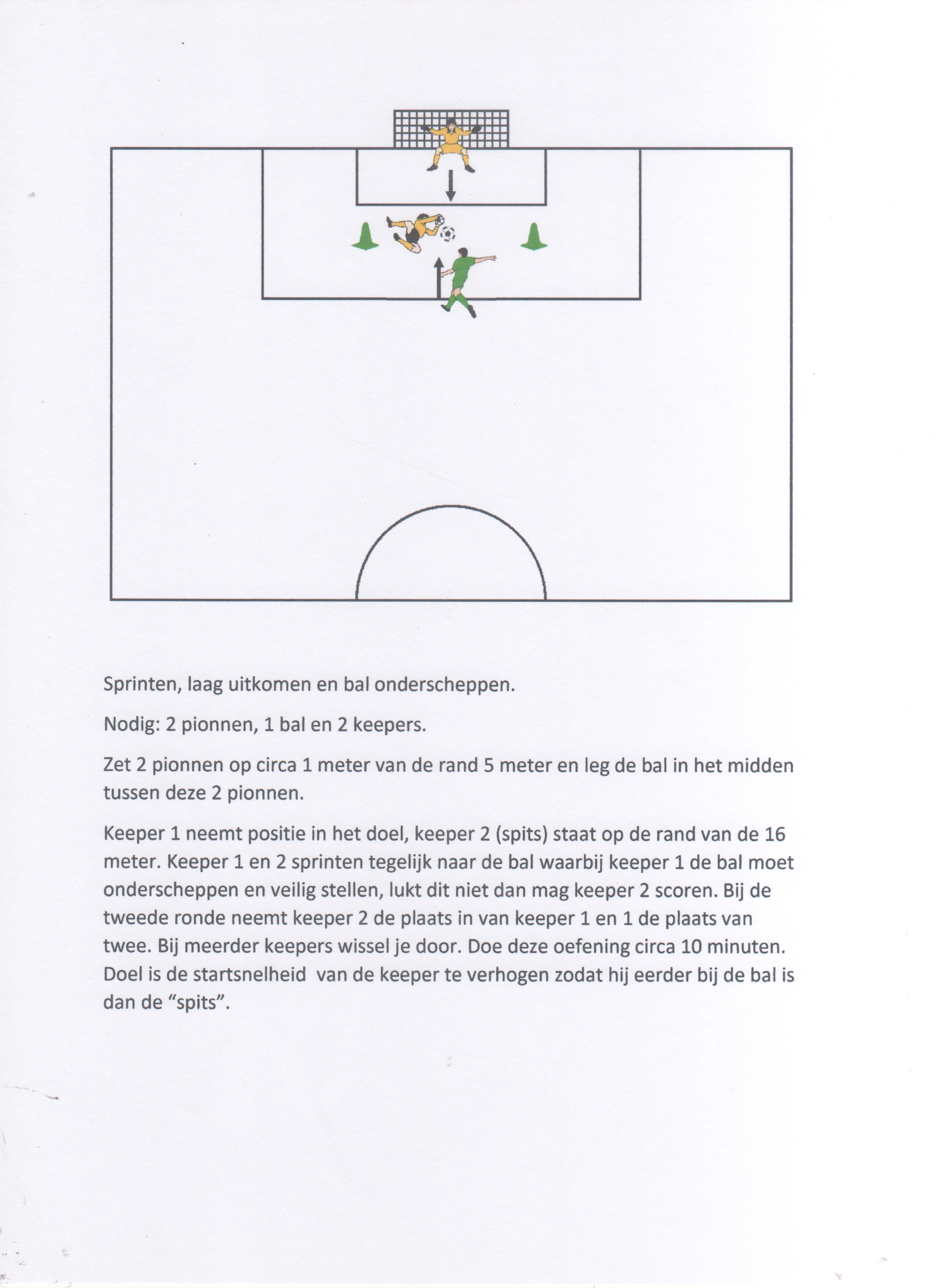 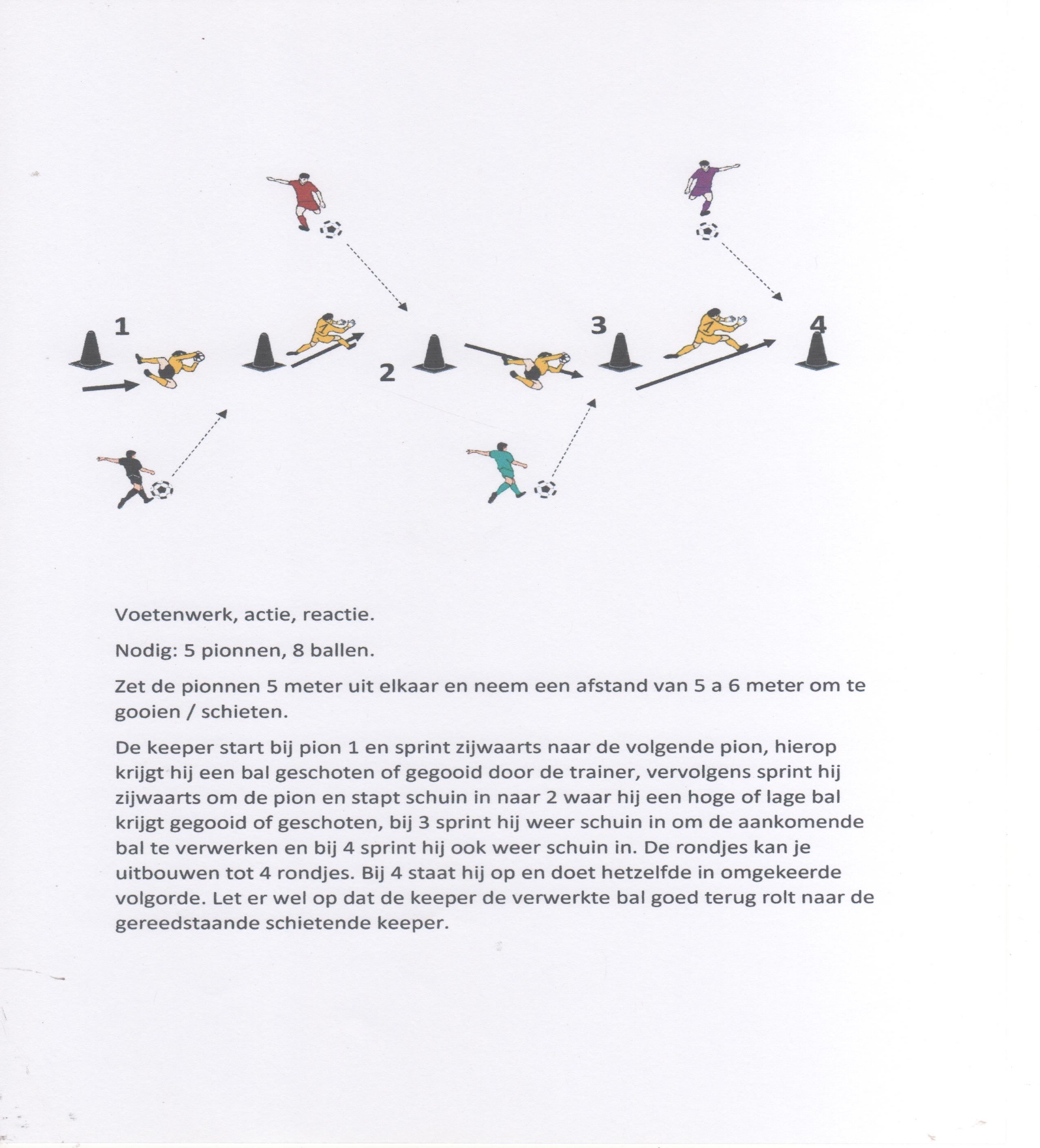 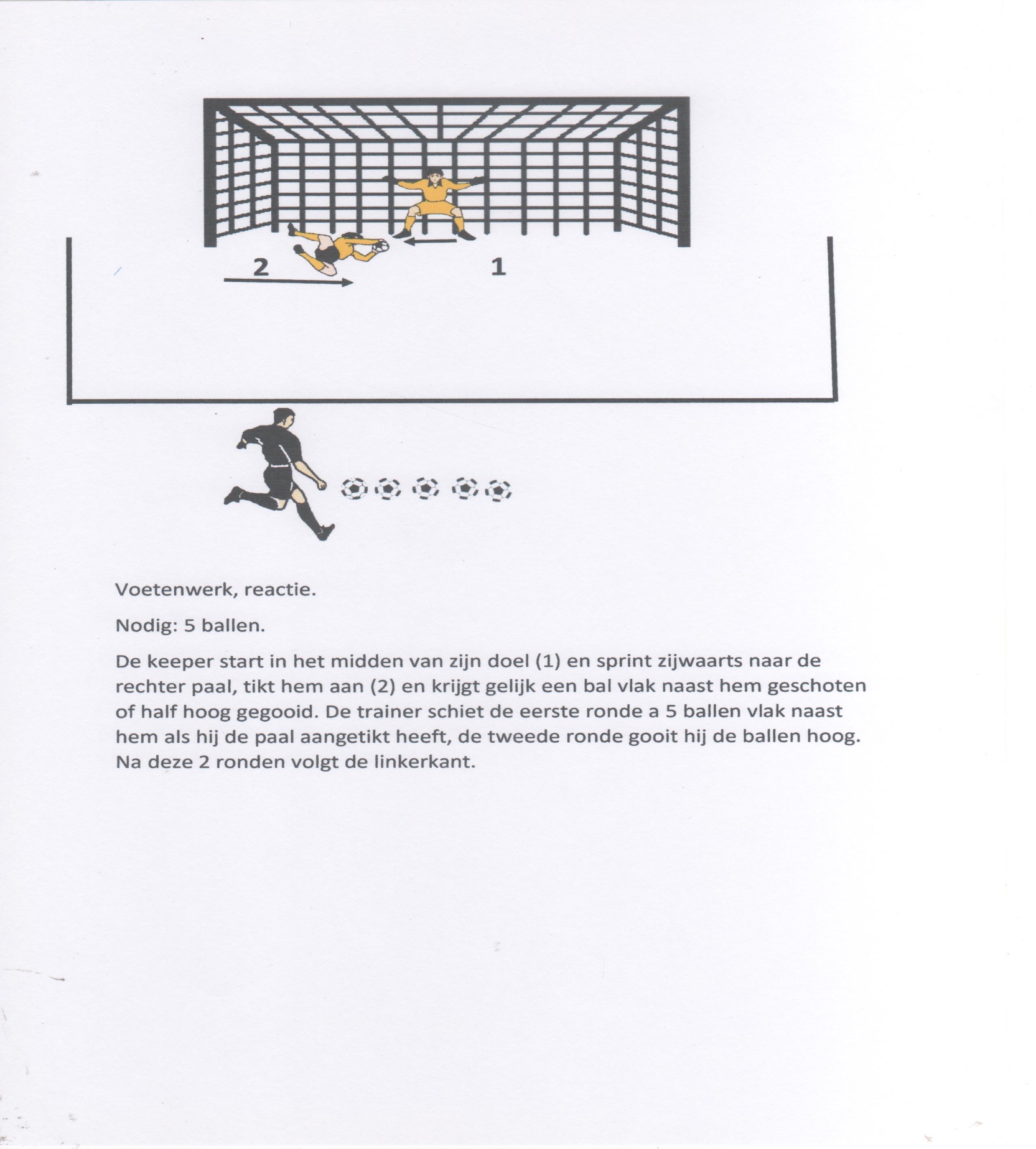 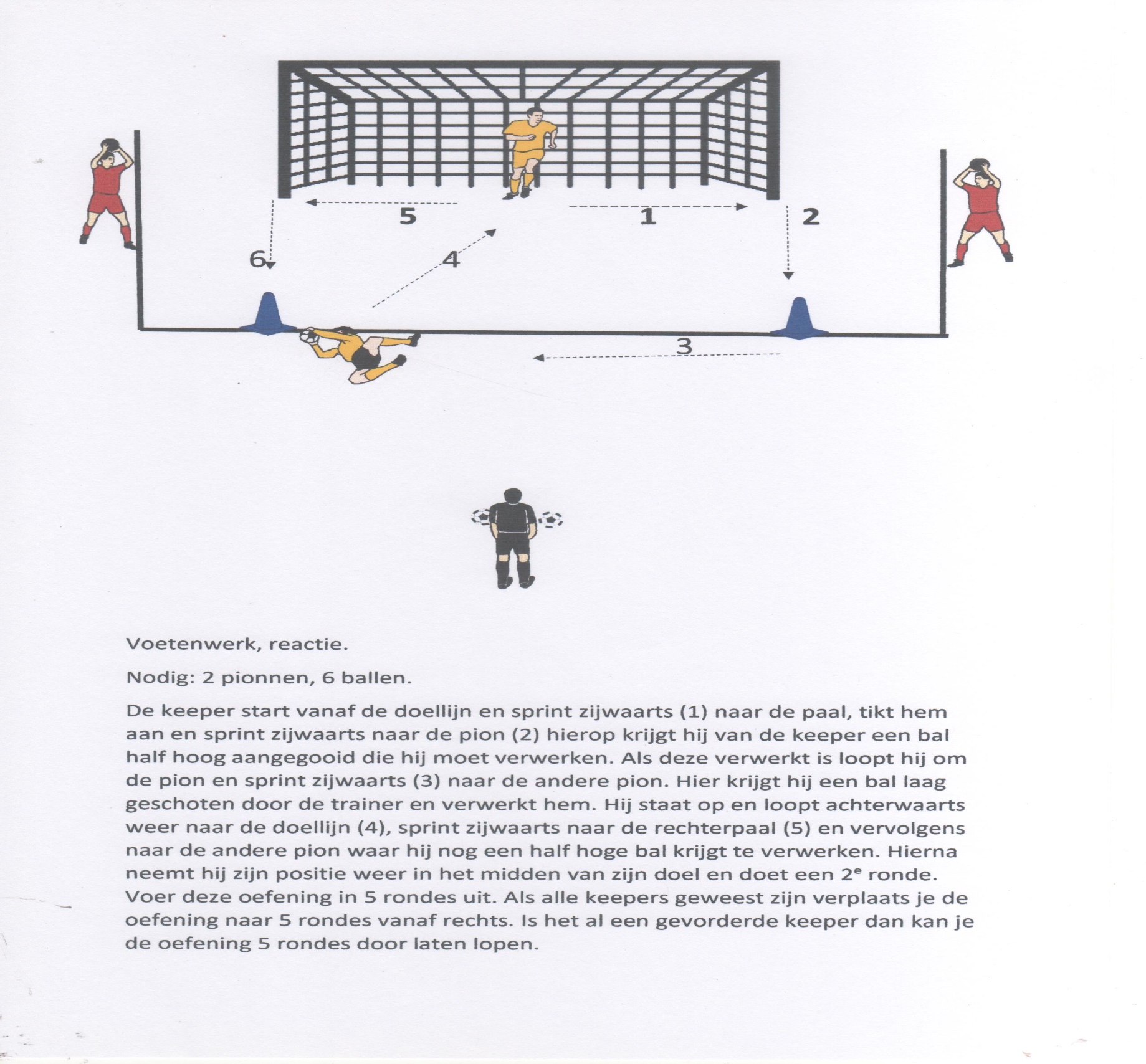 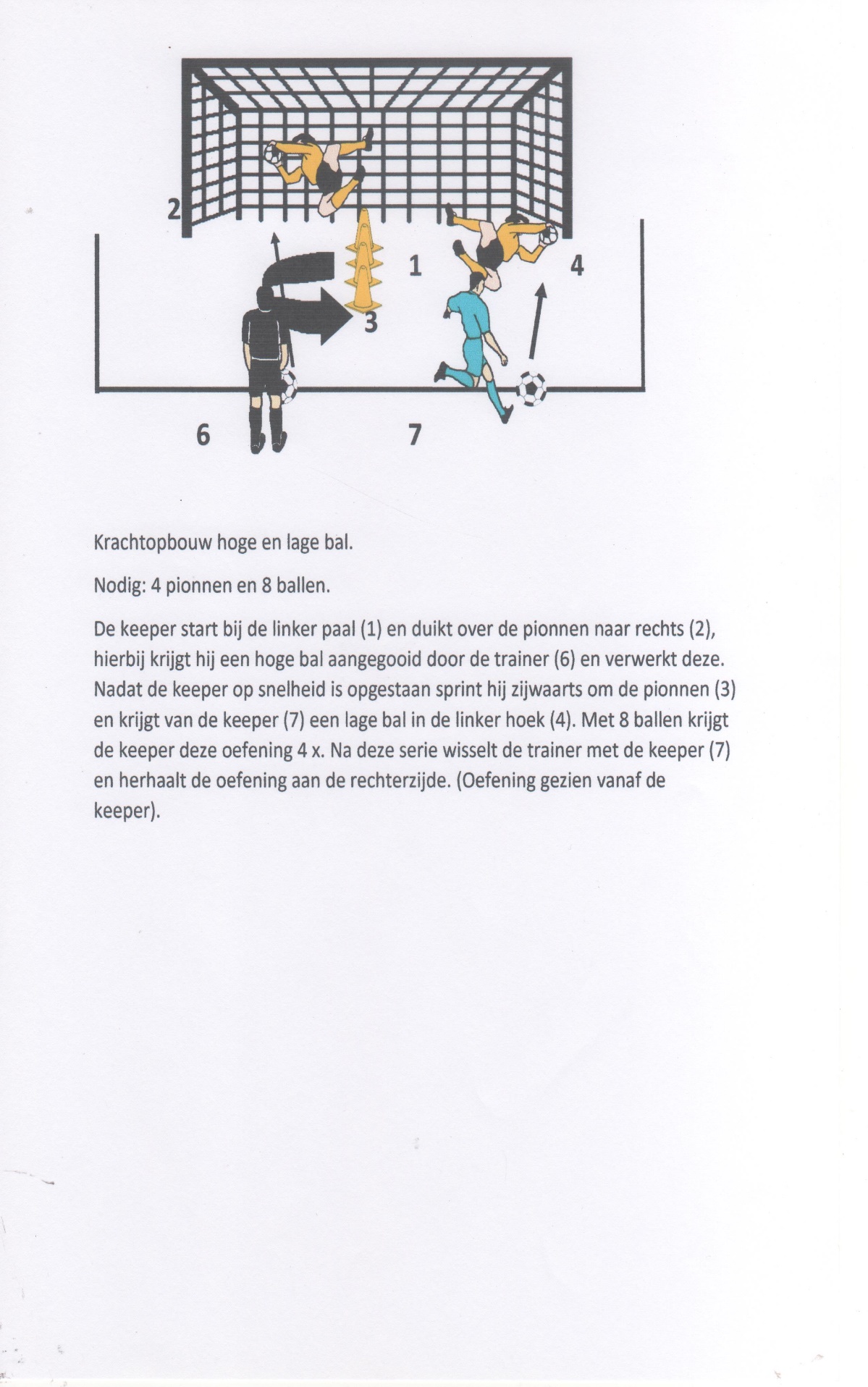 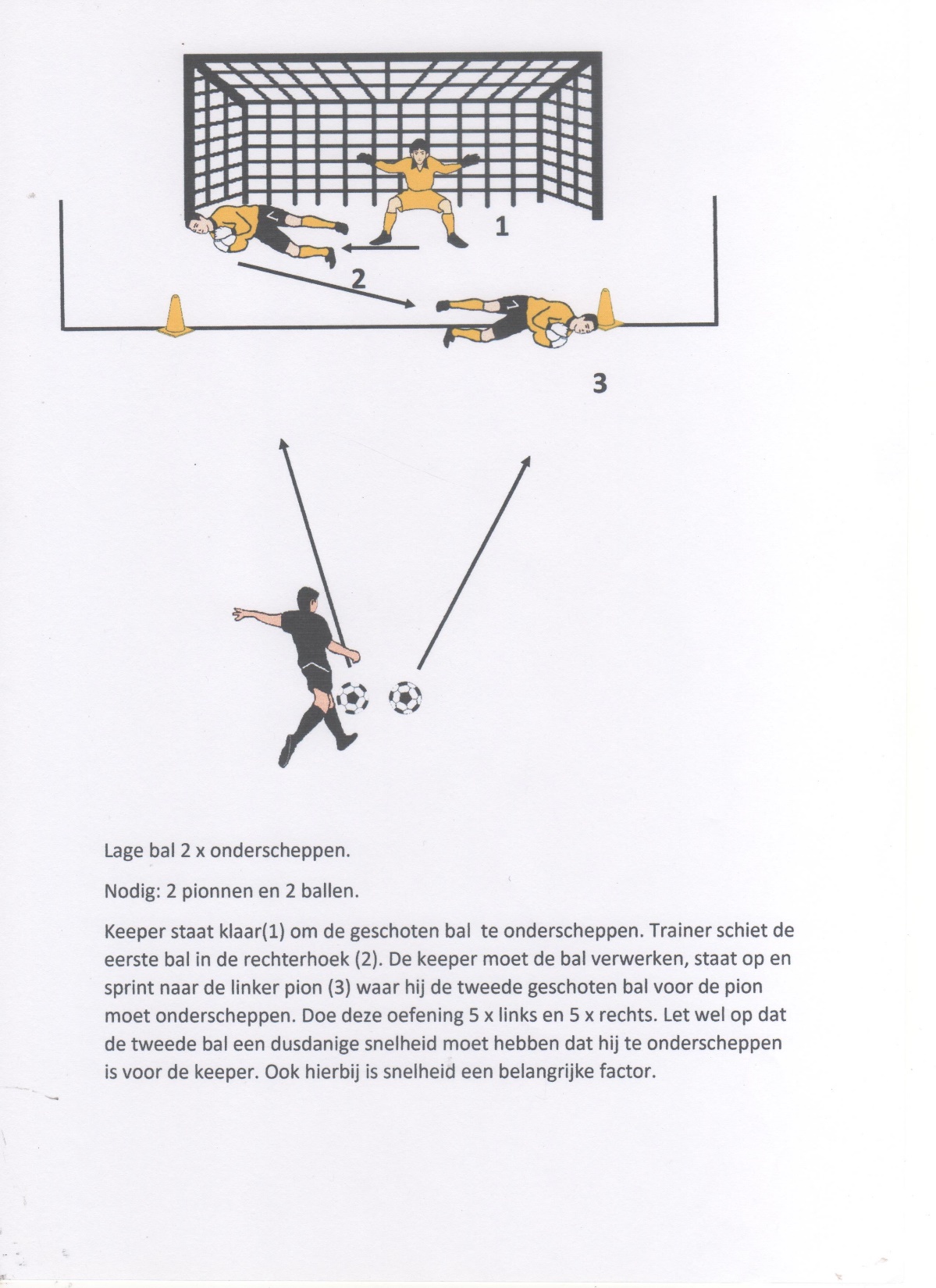 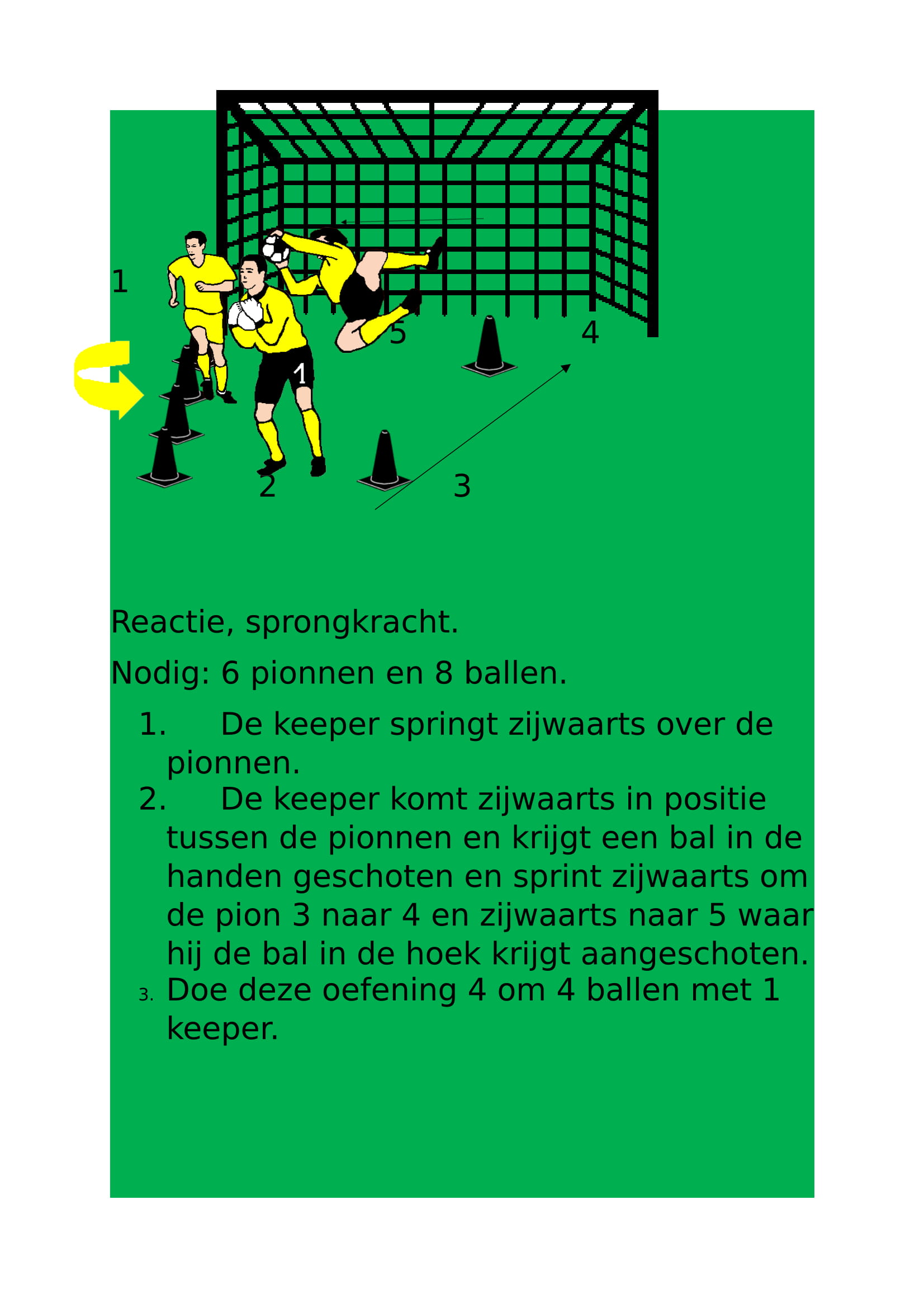 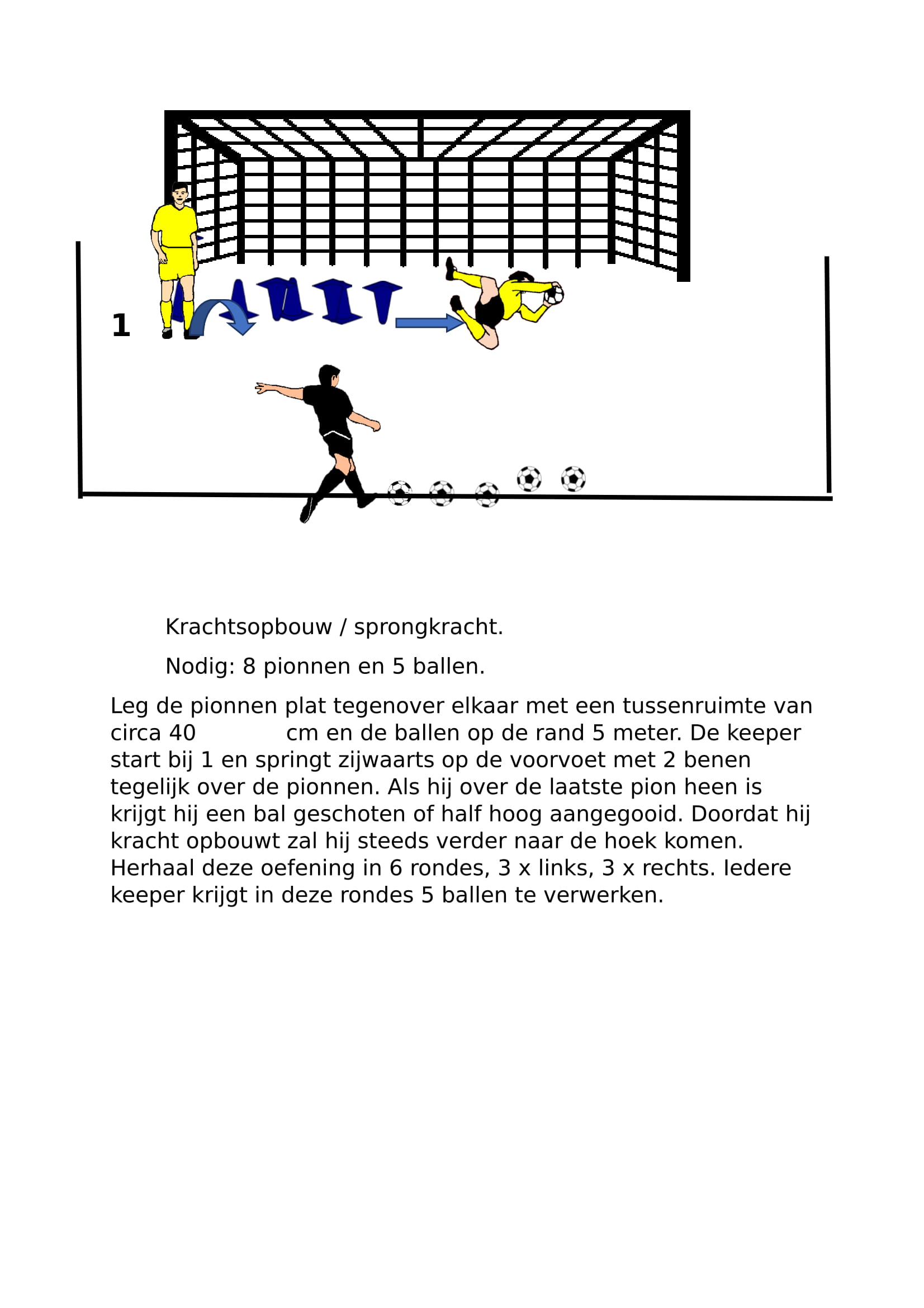 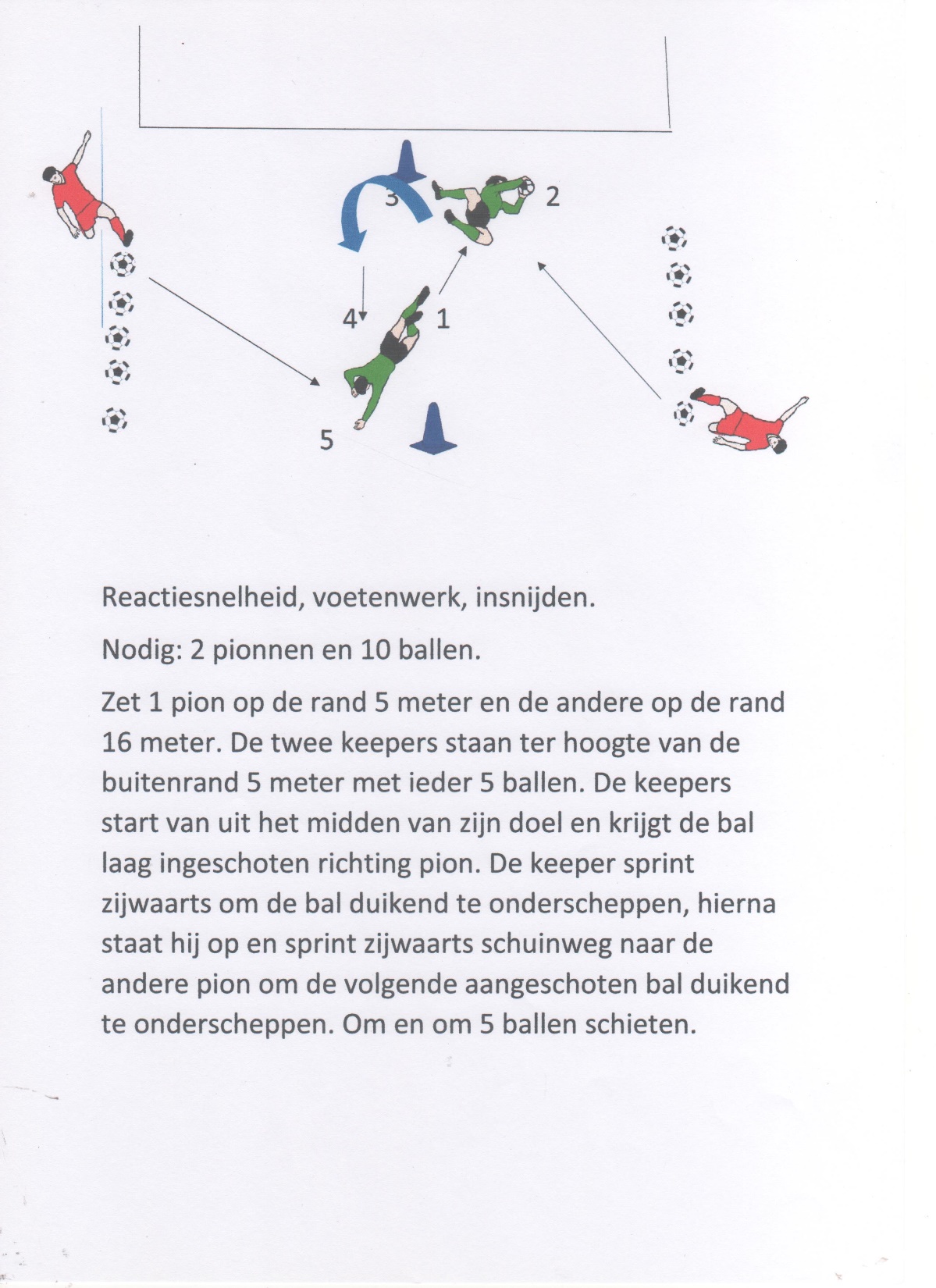 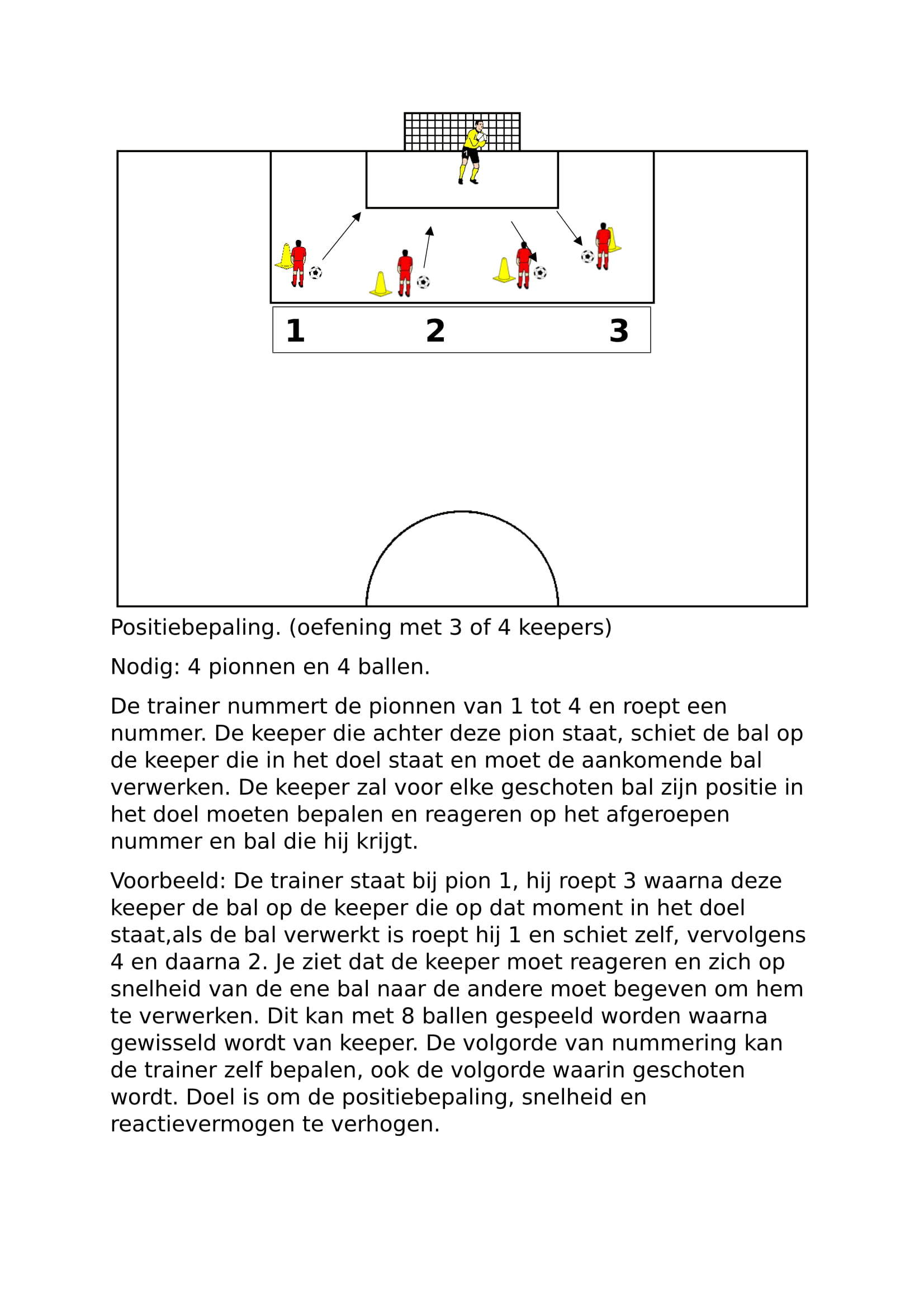 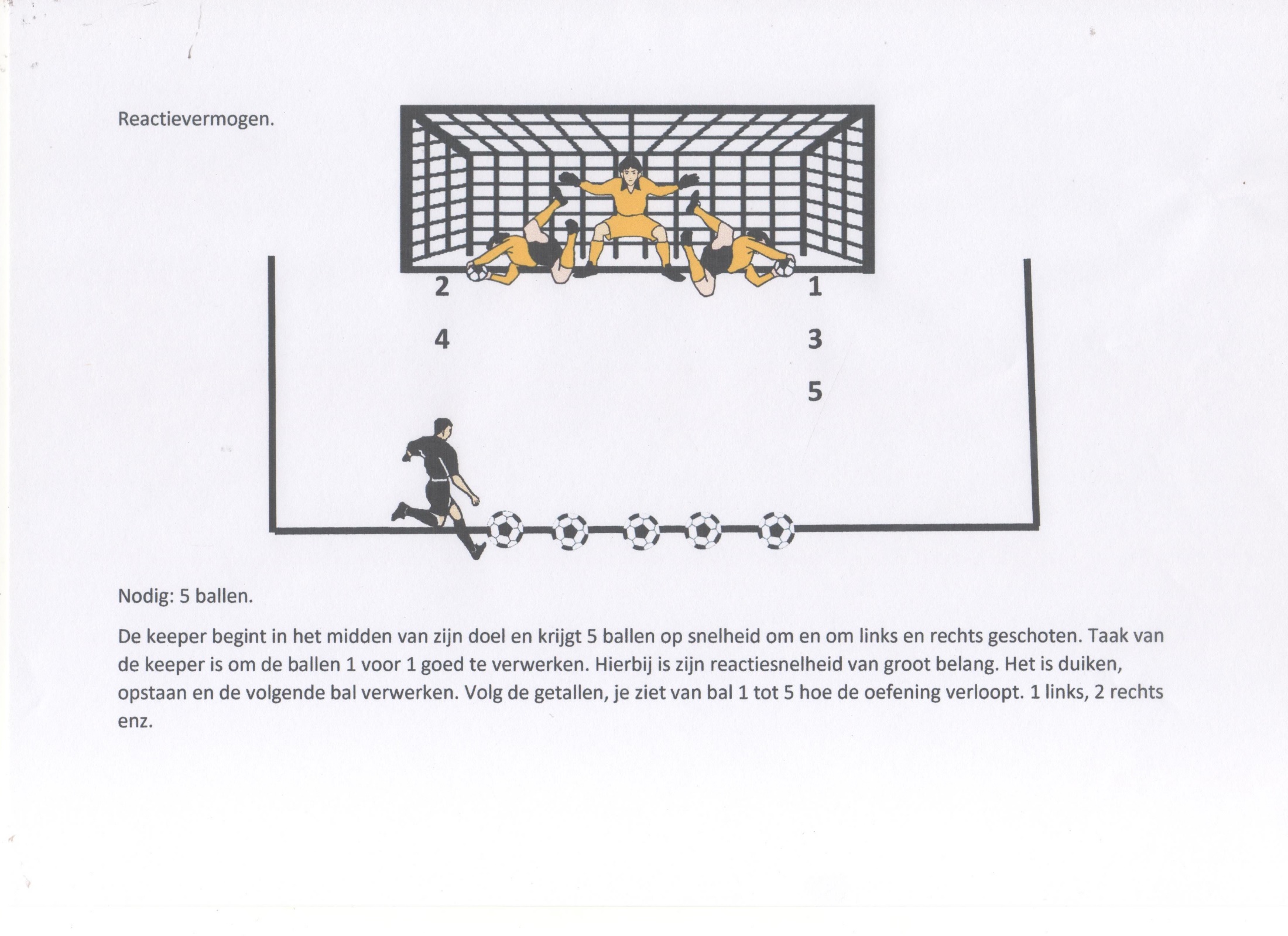 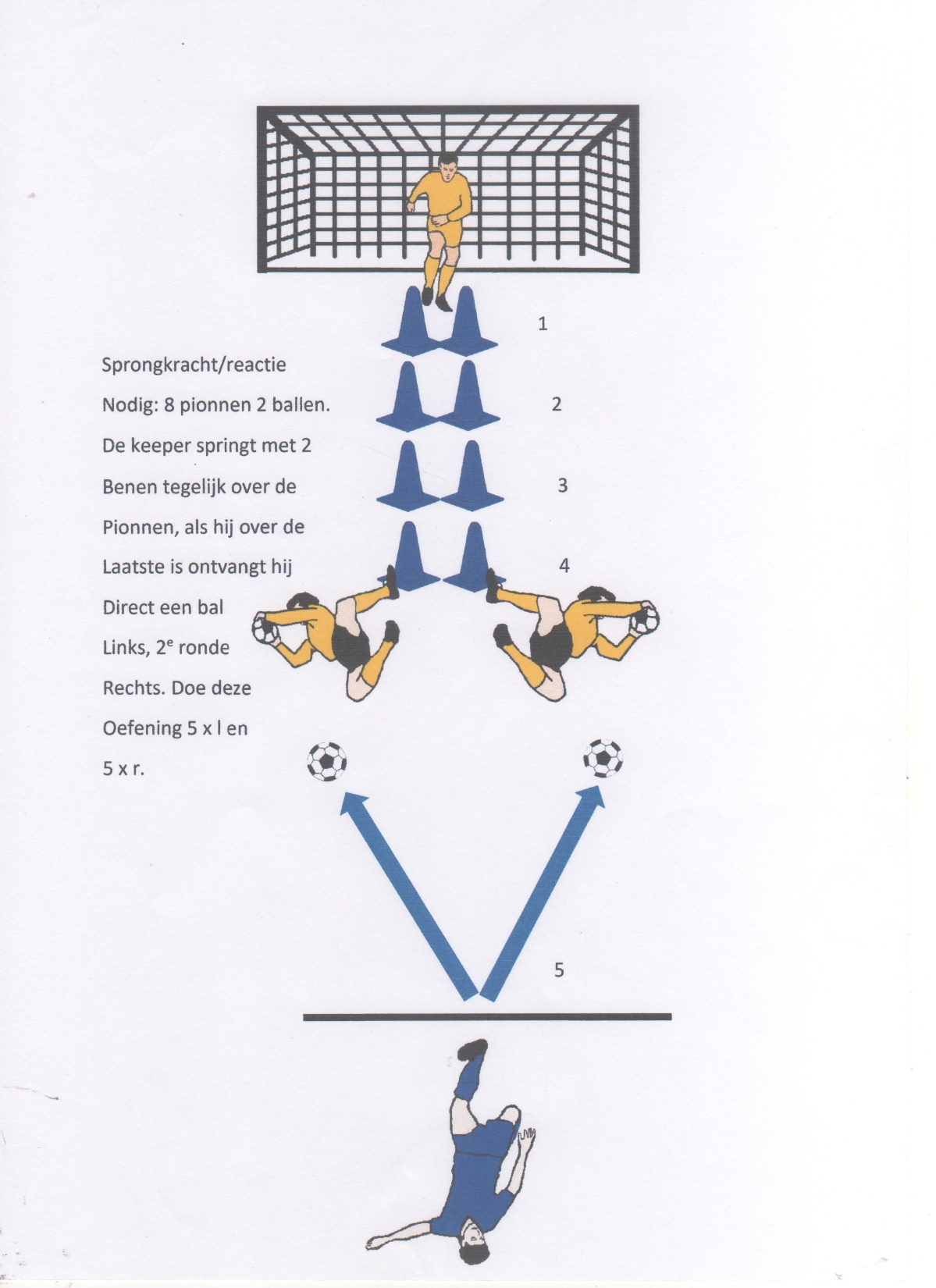 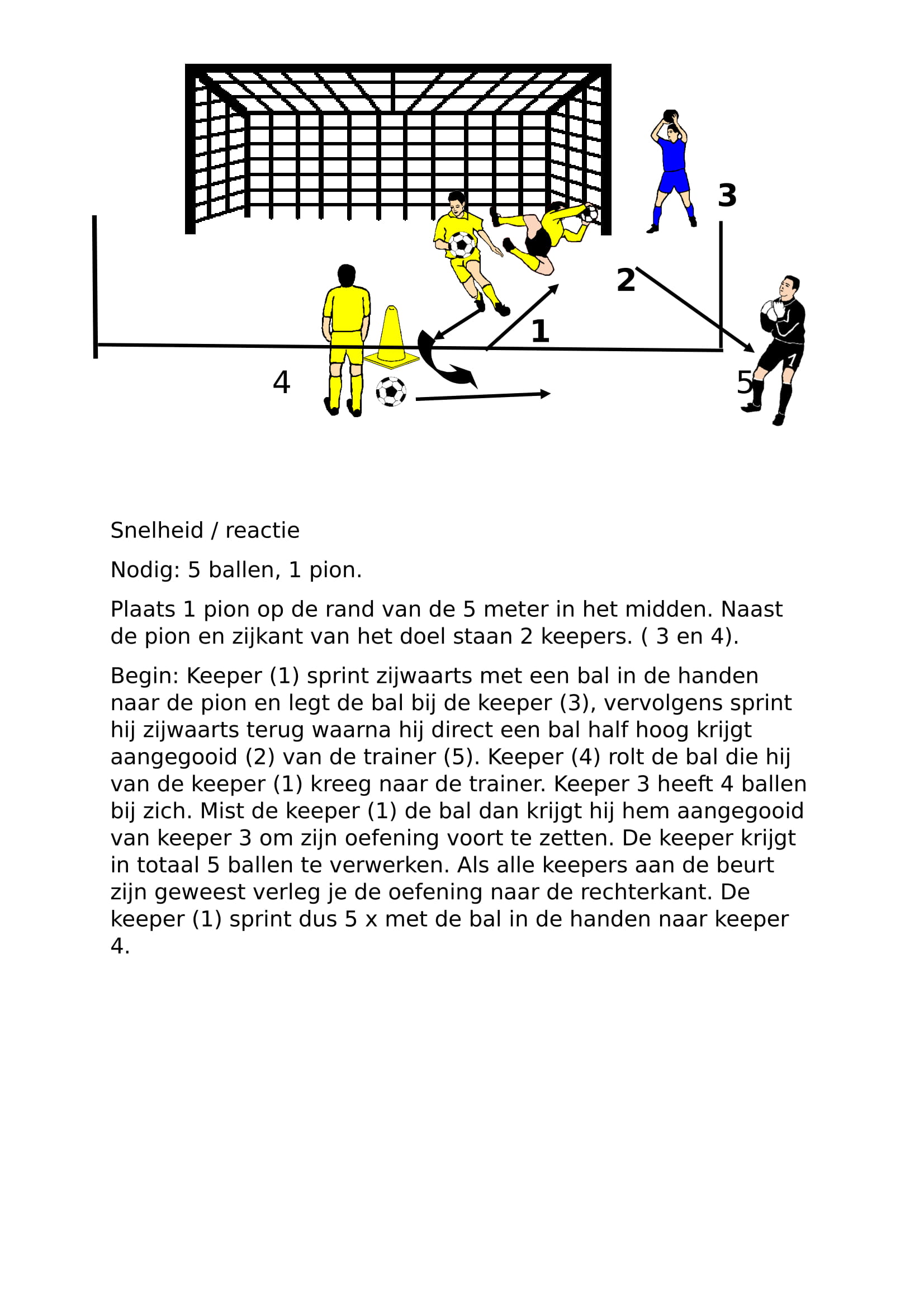 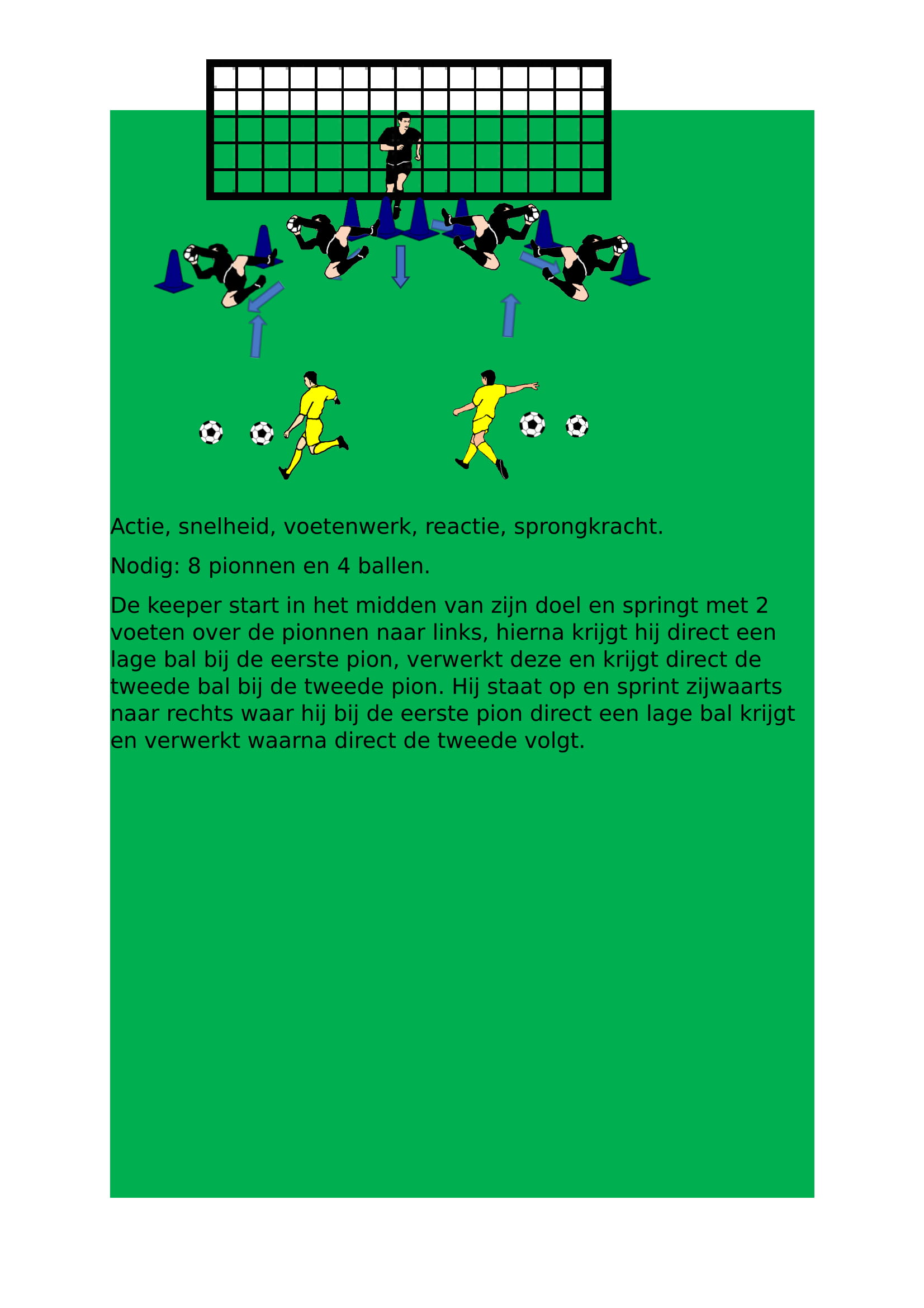 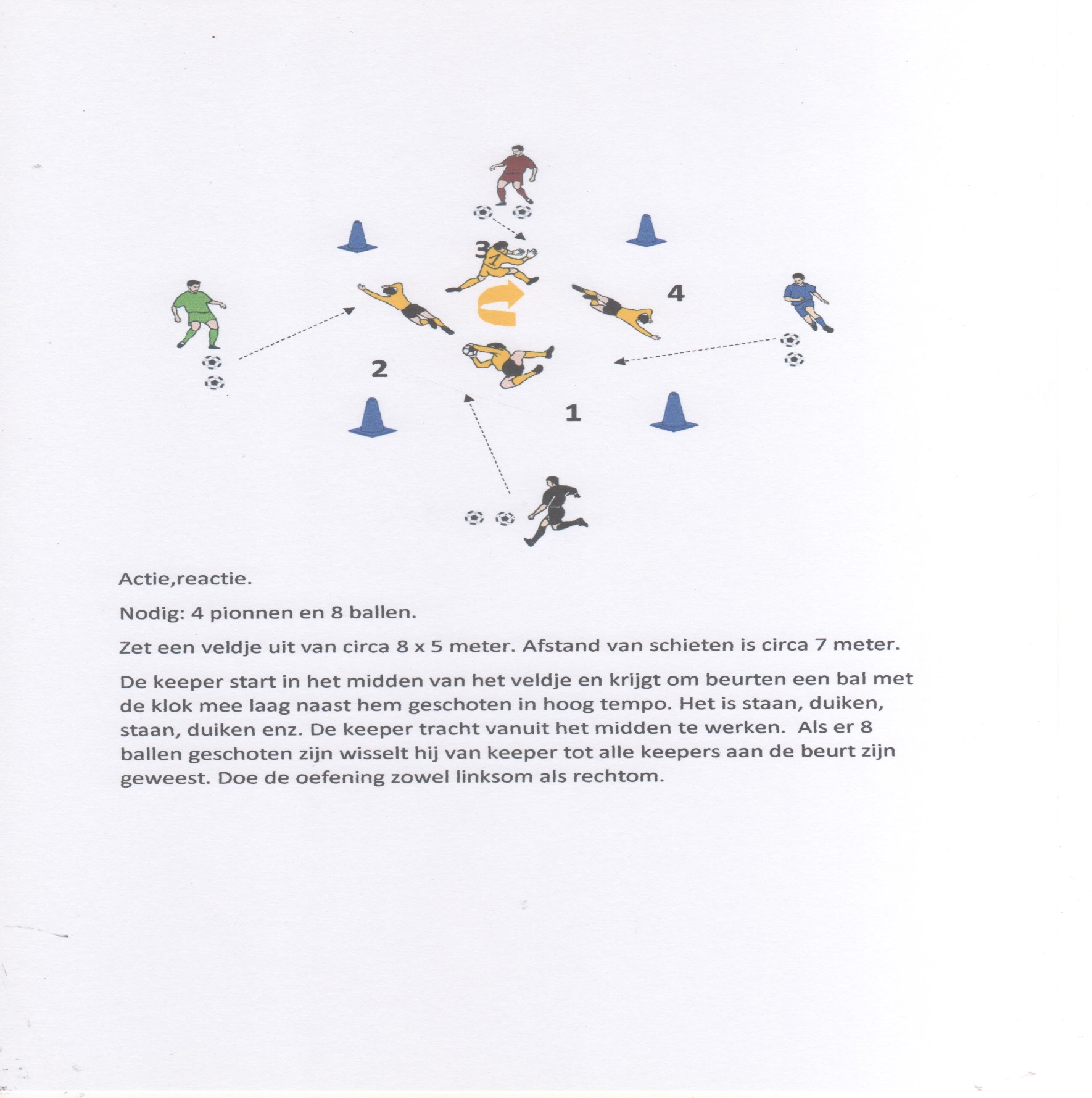 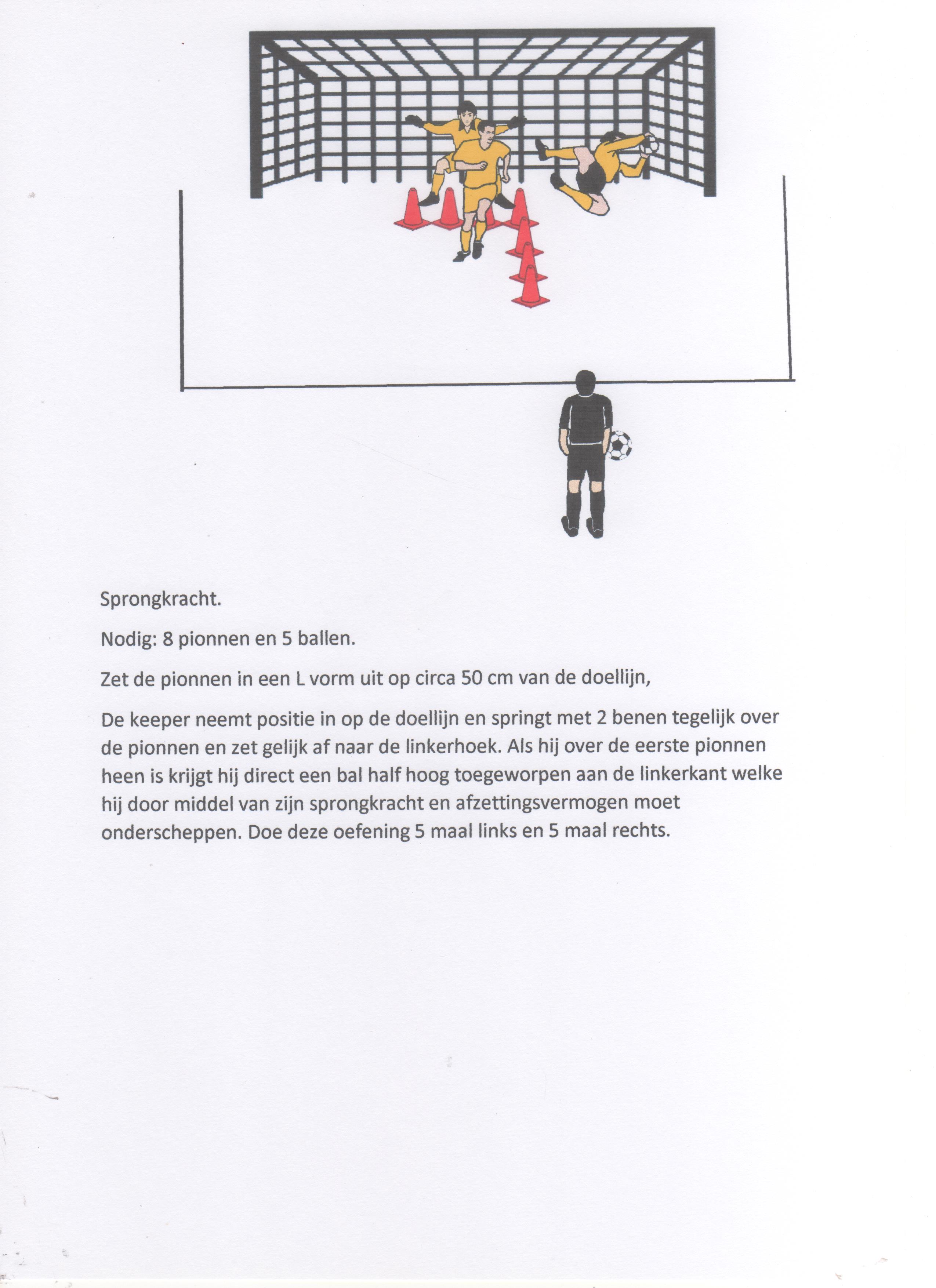 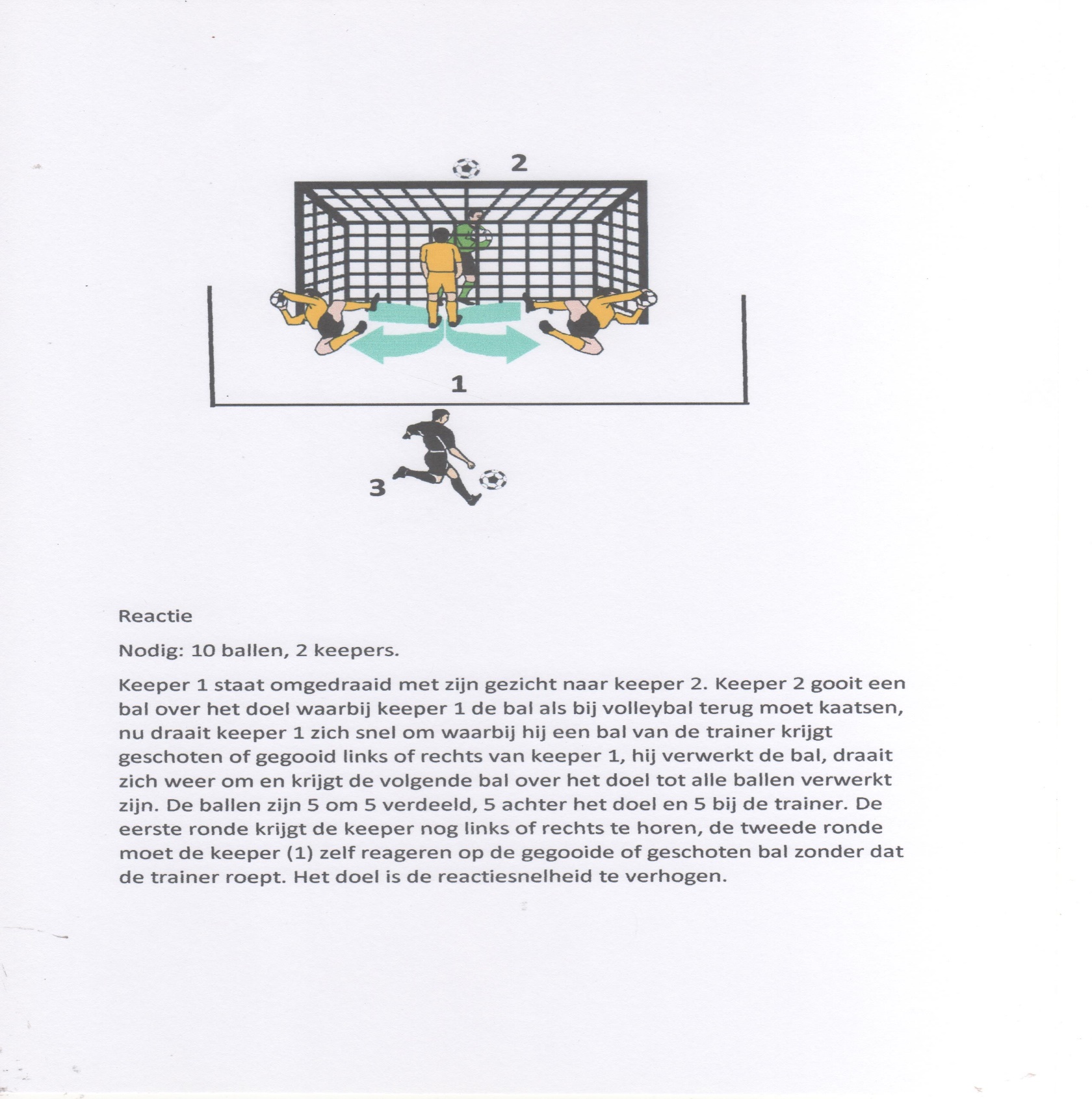 1 op 1 verwerken
Reactiespel
Voetenwerk, snelheid,reactie
Traptechniek
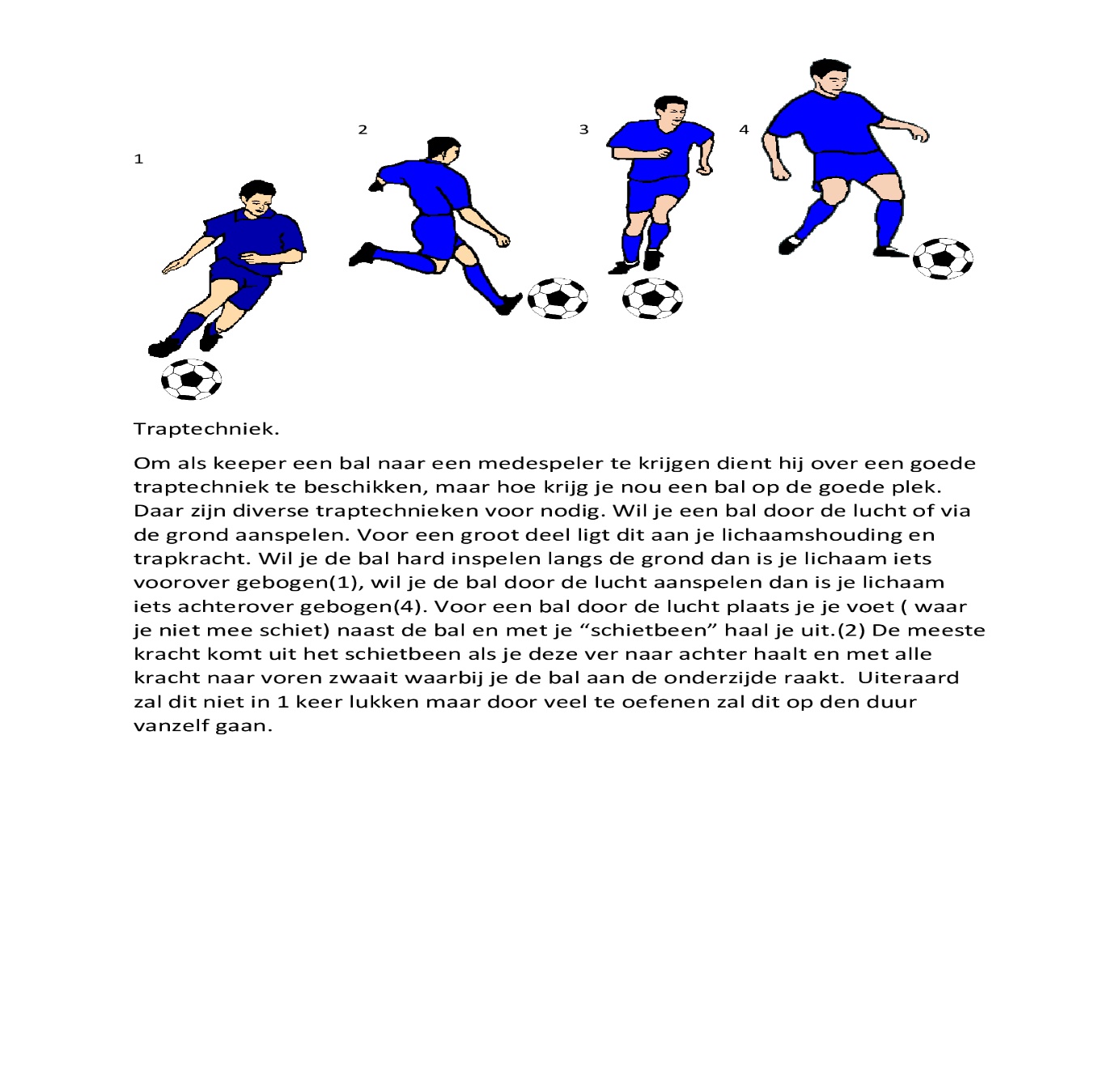 Traptechniek
Traptechniek